Version 201509
定位ProQuest 平台, 获取全球研究信息PQDT 全球博硕论文库
王剑飞
ProQuest培训及咨询顾问
jim.wang@proquest.com
讲座内容
资源介绍
检索功能
检索结果
撰写论文或研究考虑的问题
需要哪些资料，数据库、出版物类型、文献类型等
如何选题？（最新的研究课题等）
所关注的研究领域及研究状态？
所关注的研究课题及研究状态？
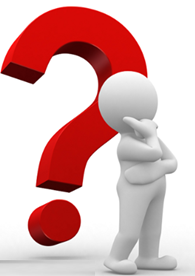 正确的资源可以快速回答你以上问题
ProQuest数据库资源 （2015年8月20日全球上线）
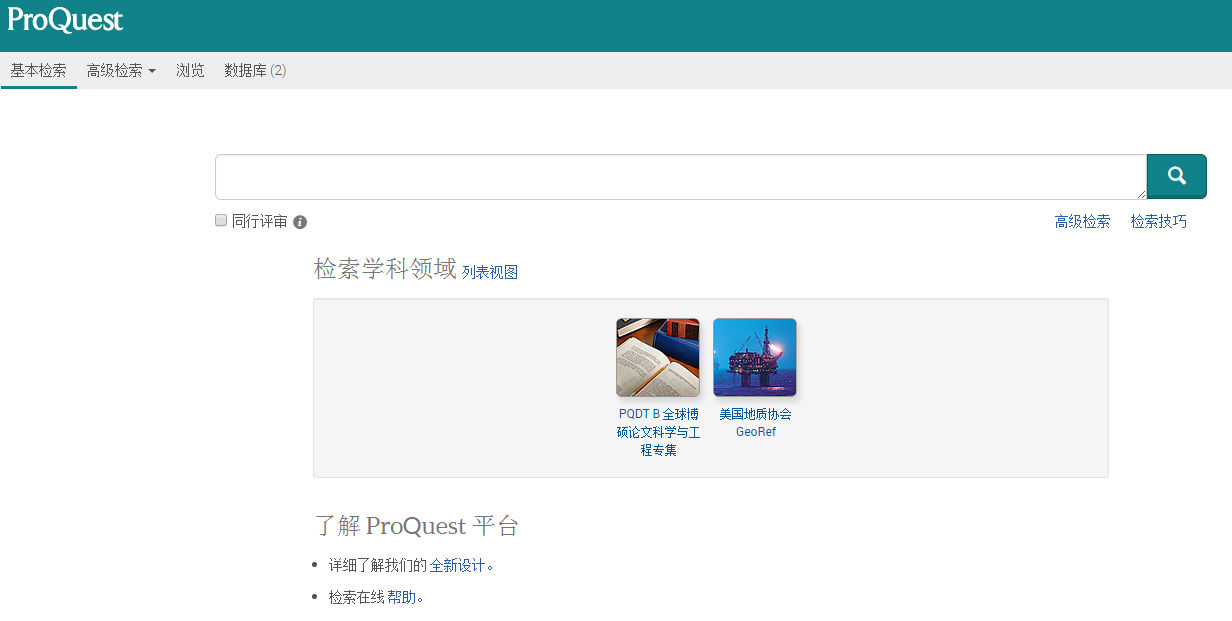 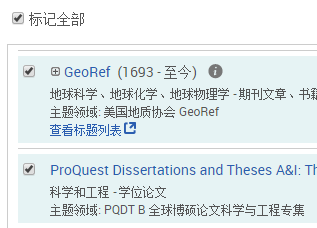 ProQuest平台提供众多知名数据库，中国地质大学订购了其中的PQDT B与GeoRef
PQDT全球博硕论文
来自1,700多家研究院与综合大学，现与700多家综合大学合作出版，与卡耐基基金会认定的美国一流研究型大学合作，美国超过90%的研究院及博士生院都在ProQuest发表论文
2015年9月，提供1637年以来的330万篇记录，其中PQDT A人文社科 130多万，PQDT B科学技术200多万
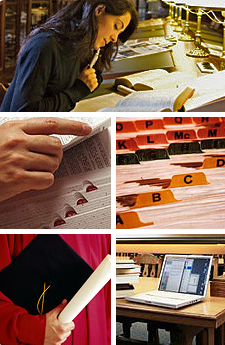 讲座内容
资源介绍
检索功能
检索结果
检索功能

1. 访问方式
2. 检索三要素
3. 基本检索
4. 高级检索
5. 命令行
6. 检索定题
1.ProQuest 访问方式
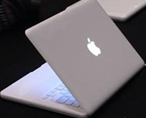 电脑( IP 控制) 
http://search.proquest.com
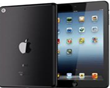 Mobile移动设备 ( IP控制) 
http://search.proquest.com
注：远程访问，可通过VPN实现
或创建个人帐号，实现短期远程访问
移动设备自适应界面
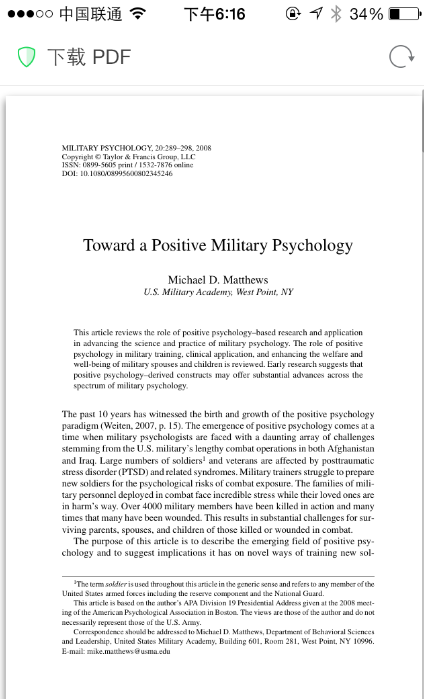 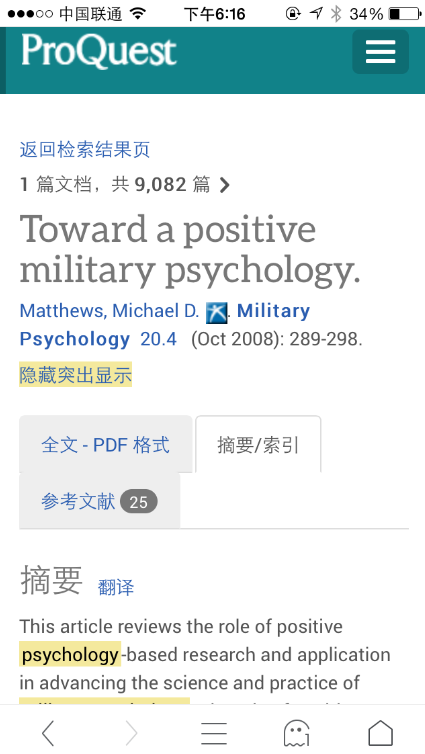 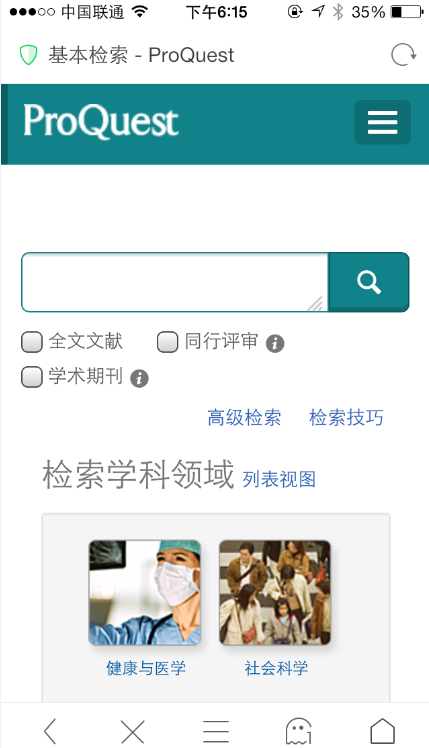 2.ProQuest 检索三要素
算符
检索字段
检索词
检索要素
检索要素举例：PQDT
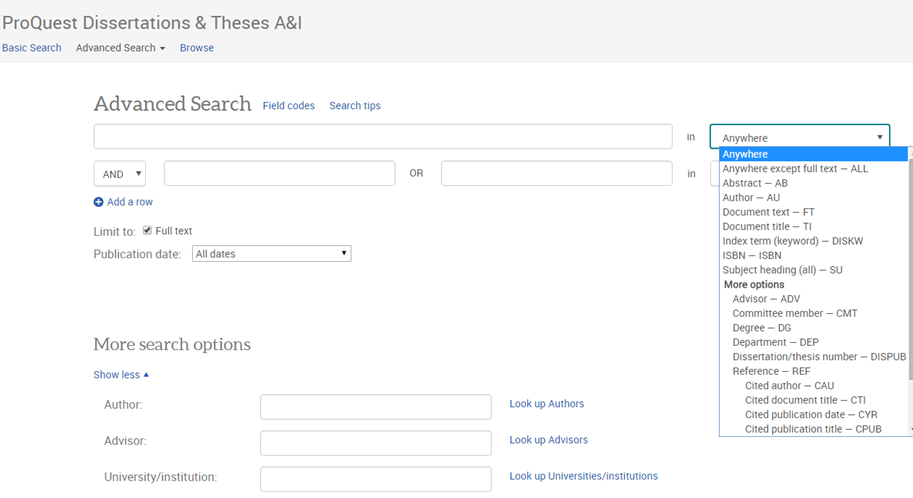 选择具体数据库，高级检索页会显示主要检索字段，也提供在线帮助
3.基本检索 – 全面获取 PQDT
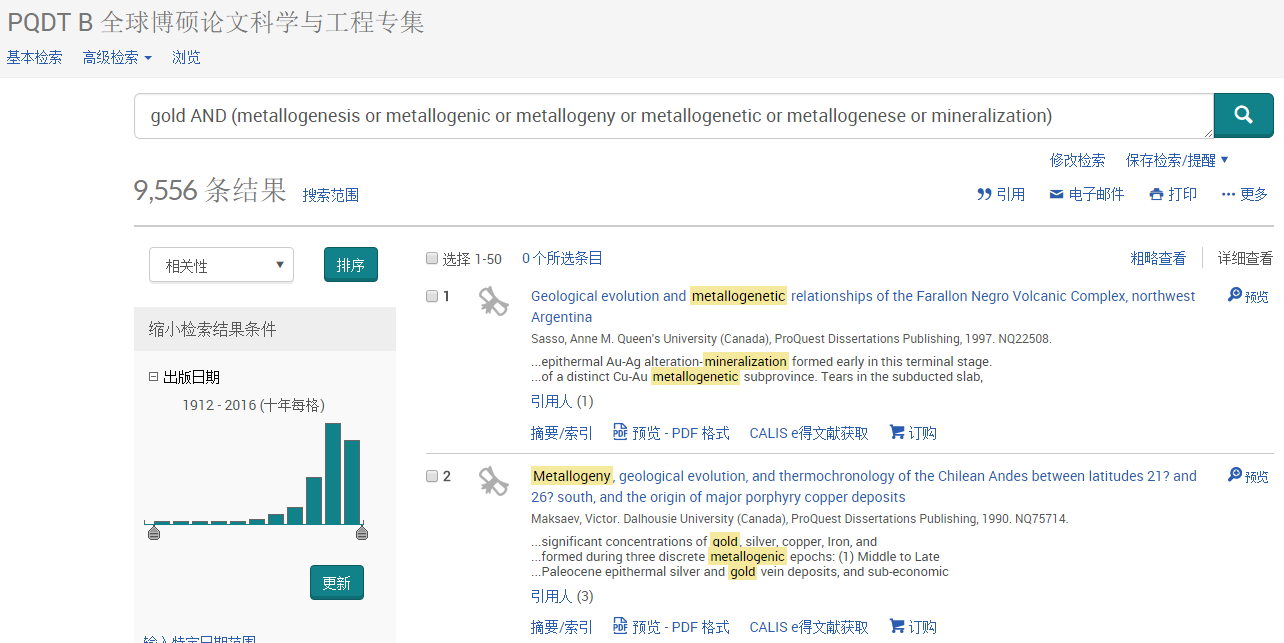 未指定检索字段，将检索含全文的所有字段
由泛到精 – 例:从PQDT选题
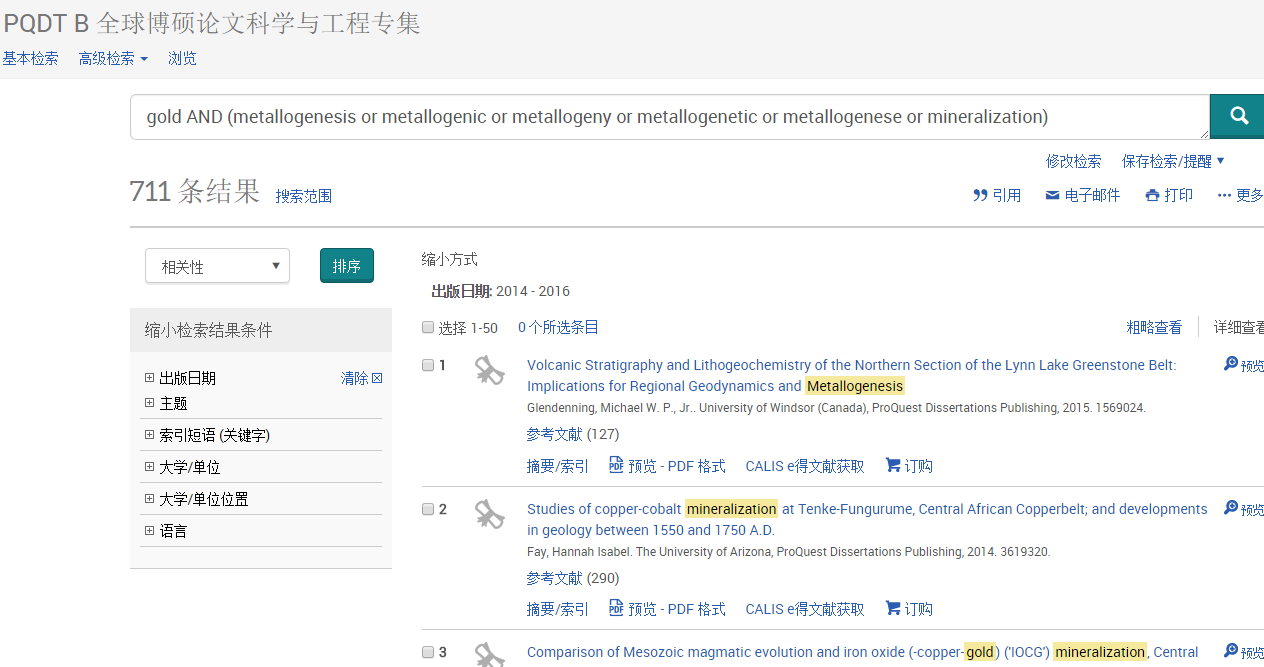 最新的论文清单、研究领域、研究内容、高校等
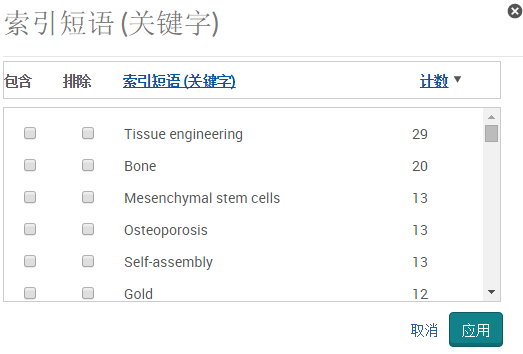 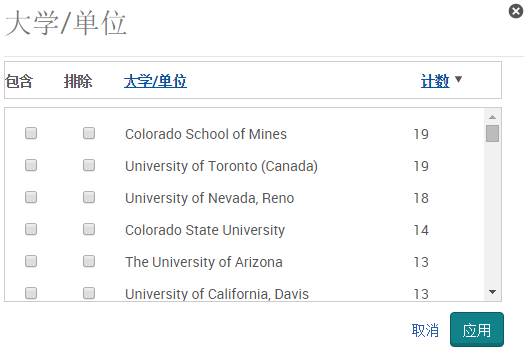 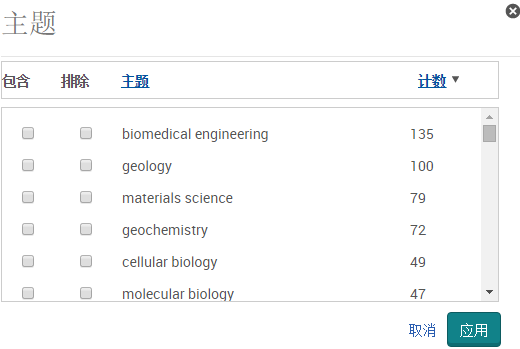 4.高级检索 – 准确获取(PQDT举例)
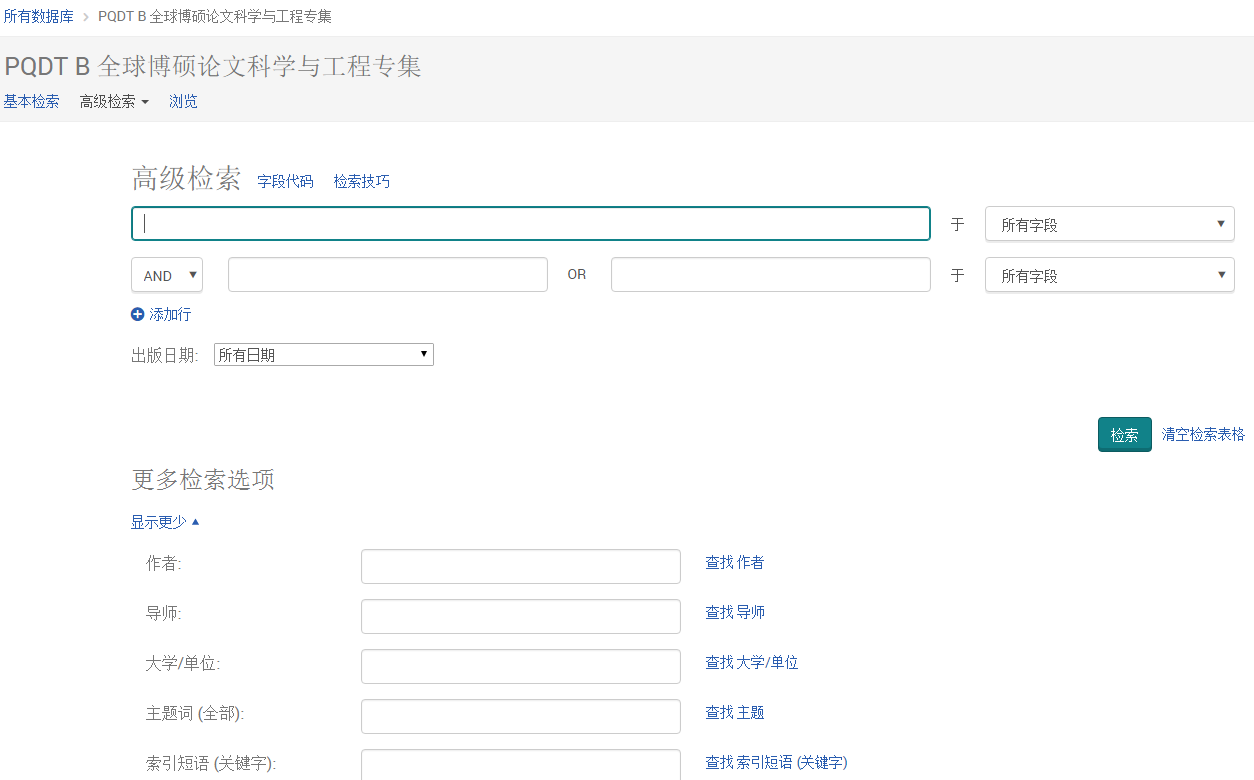 选择检索字段，添加检索限制条件
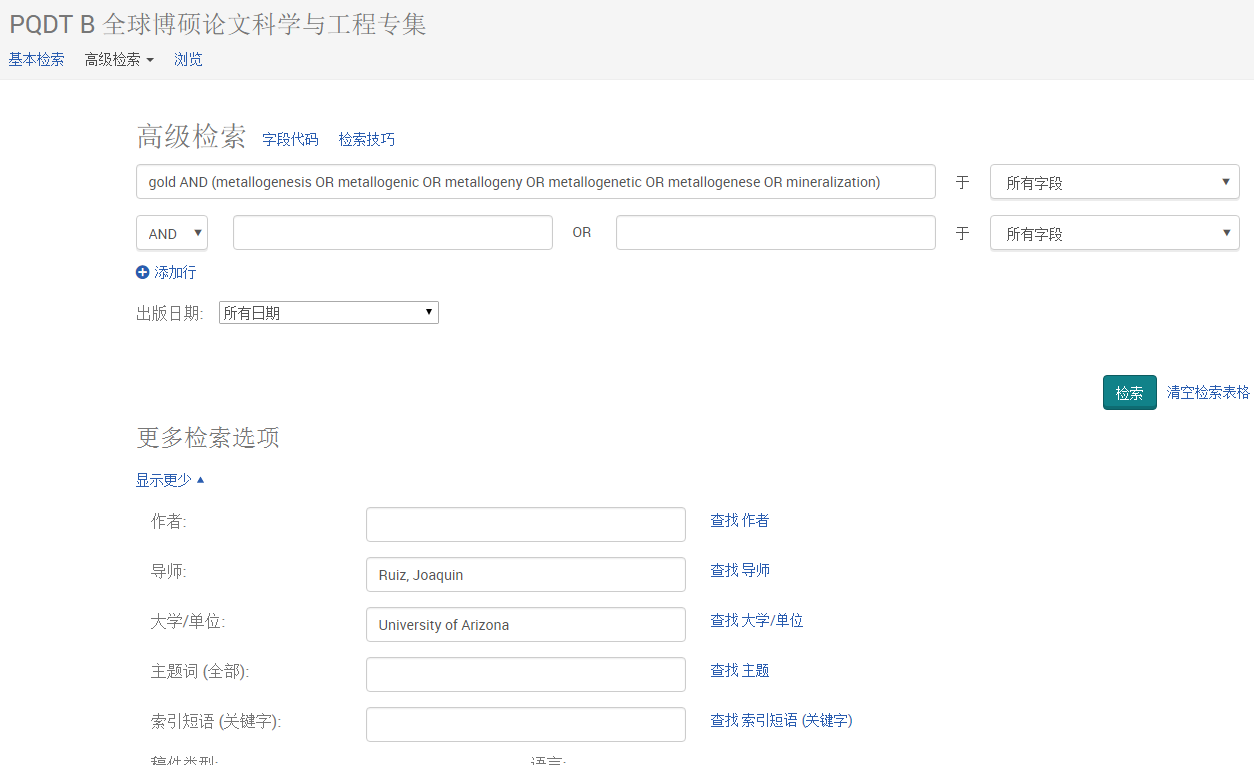 5.命令行检索 – 按需获取
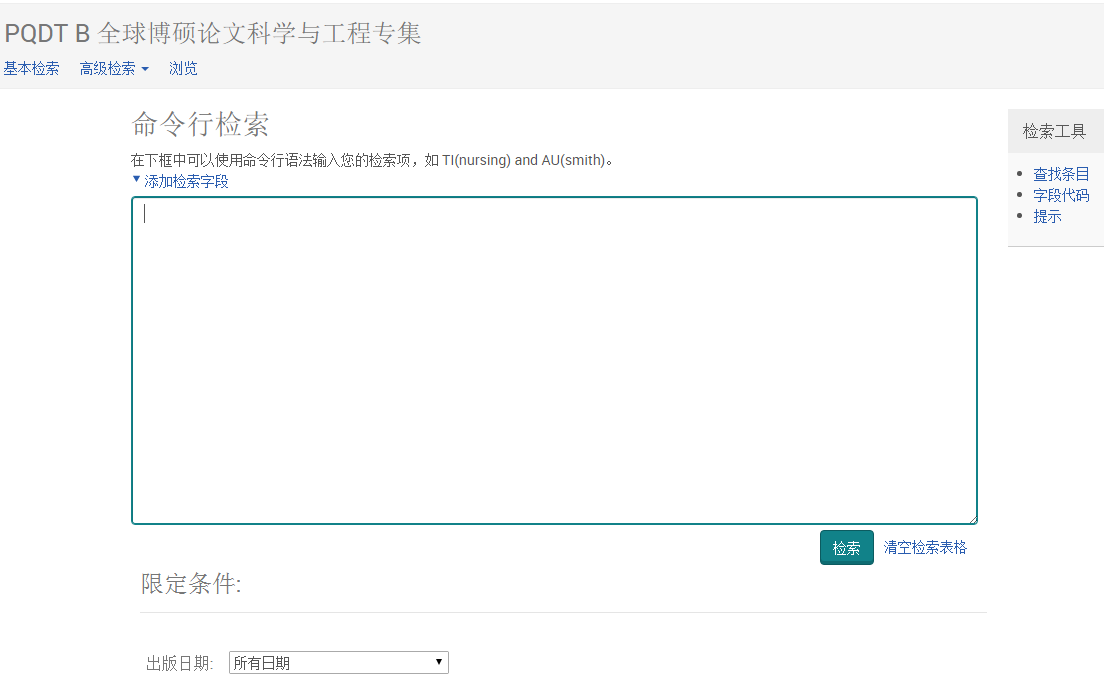 ti,ab,if(orogenic gold) AND (gold near/3 (metallogenesis OR metallogenic OR metallogeny OR metallogenetic OR metallogenese OR mineralization))
5.命令行检索 – 按需获取
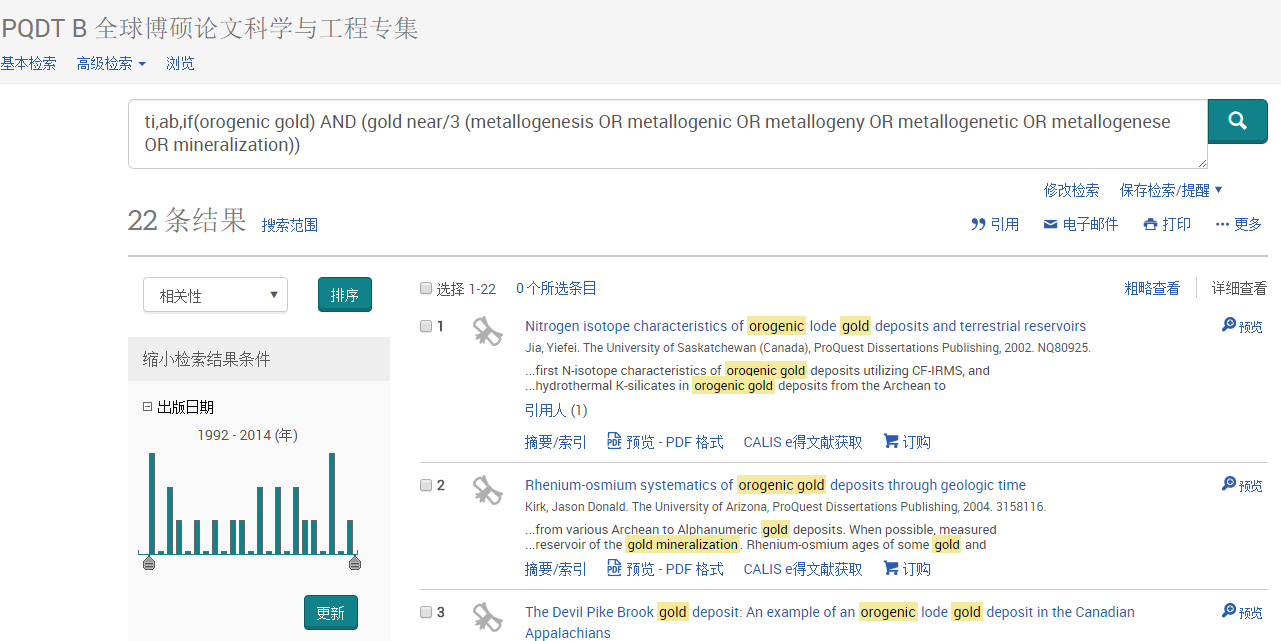 6.检索定题 – 自动获取
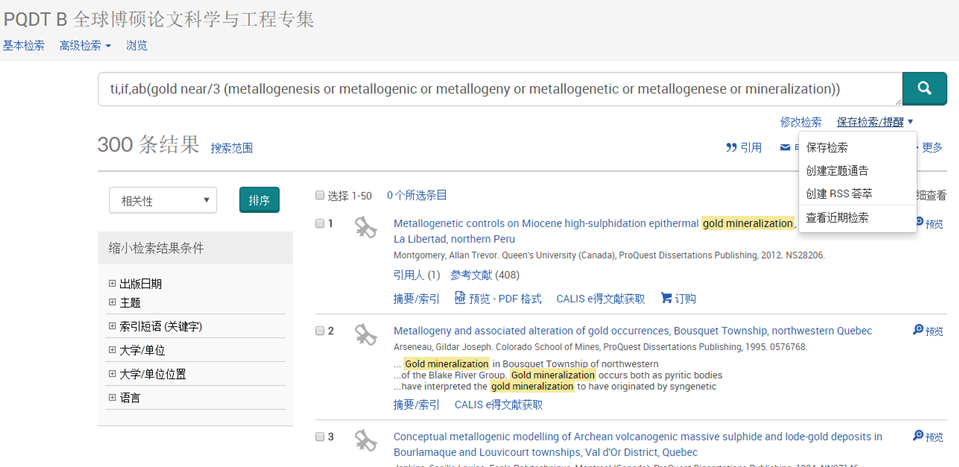 检索定题 – 自动获取
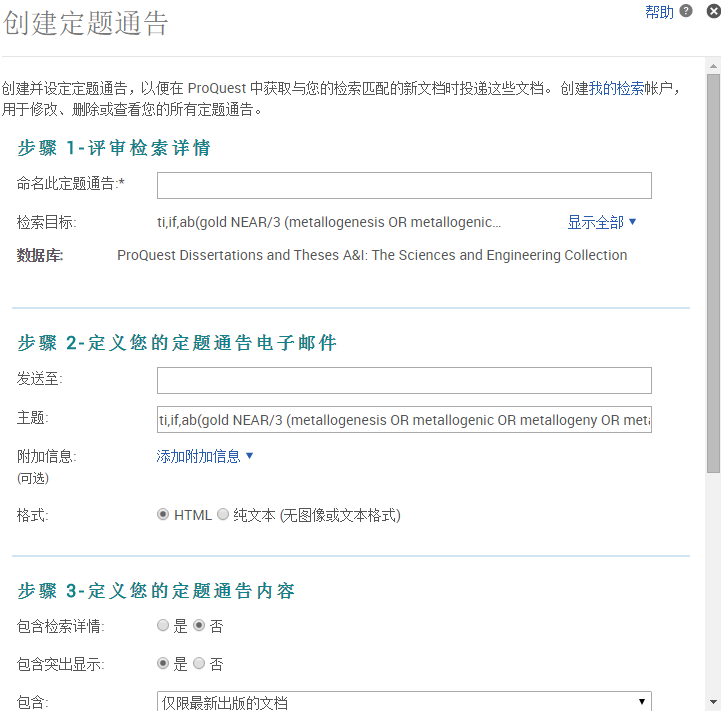 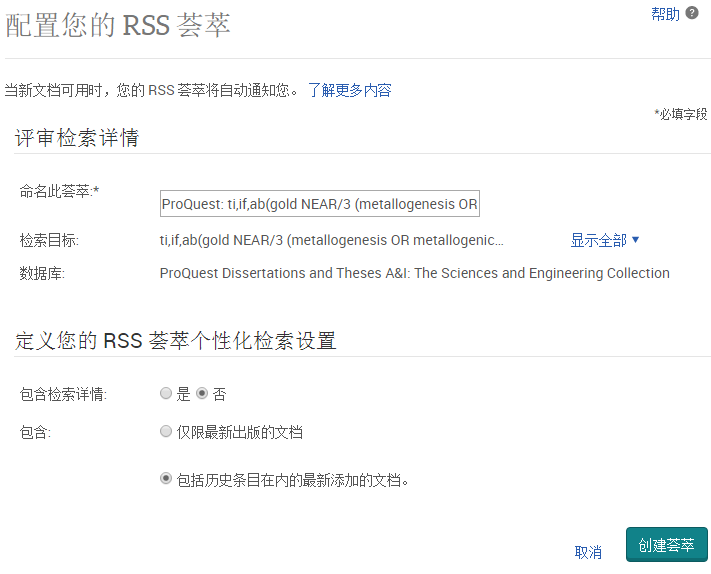 电邮获取，RSS推送
讲座内容
资源介绍
检索功能
检索结果
1. 检索结果
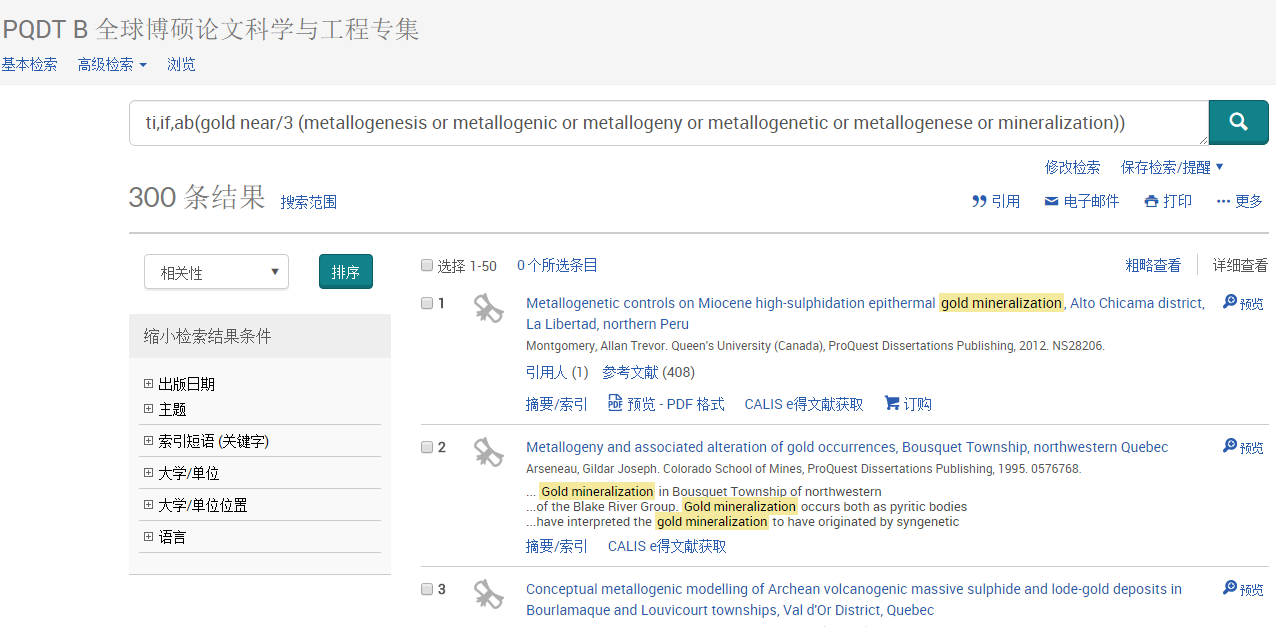 文摘/索引，全文预览，链接，订购按键，引用人/参考文献
文章页
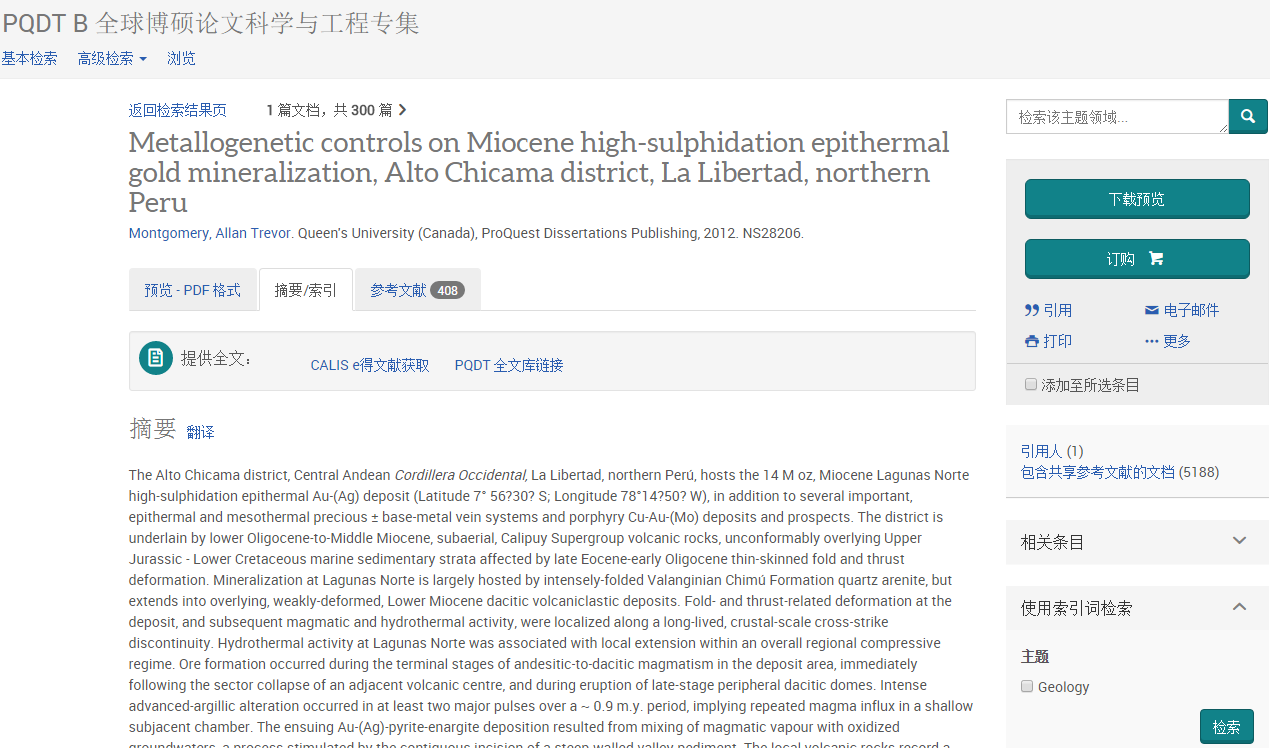 文章页页 - 参考文献/引用人
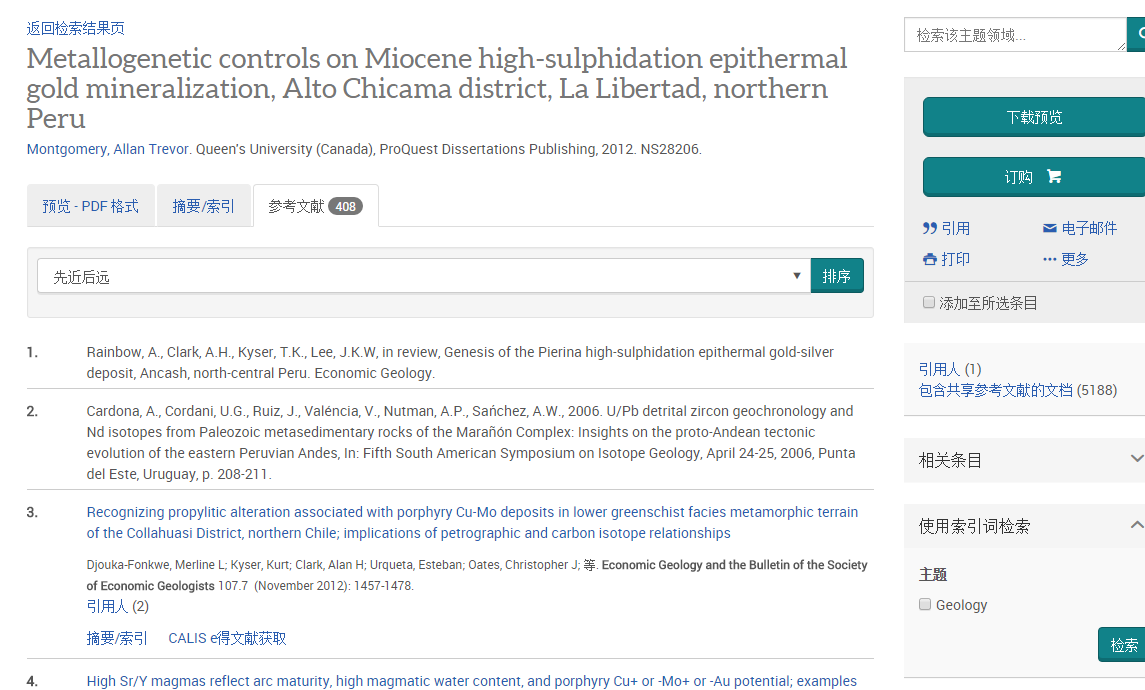 平台上引文的揭示
文章页 – 论文全文定位
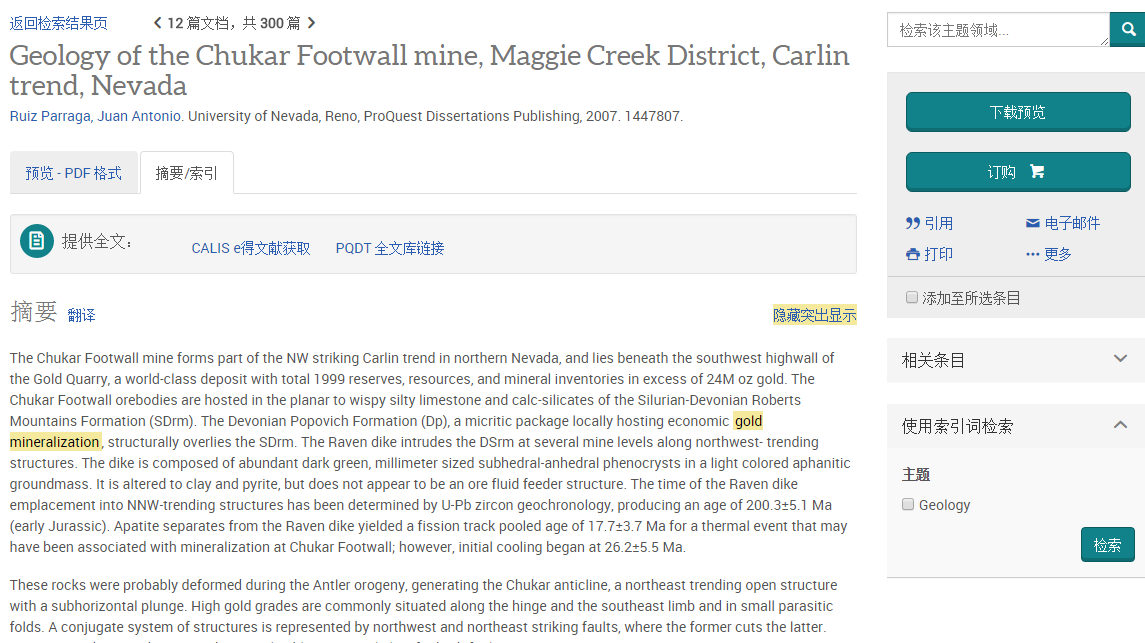 PQDT全文链接，可直接定位PQDT全文库，获取53万多篇全文（2015年9月）
文章页 – 论文全文定位
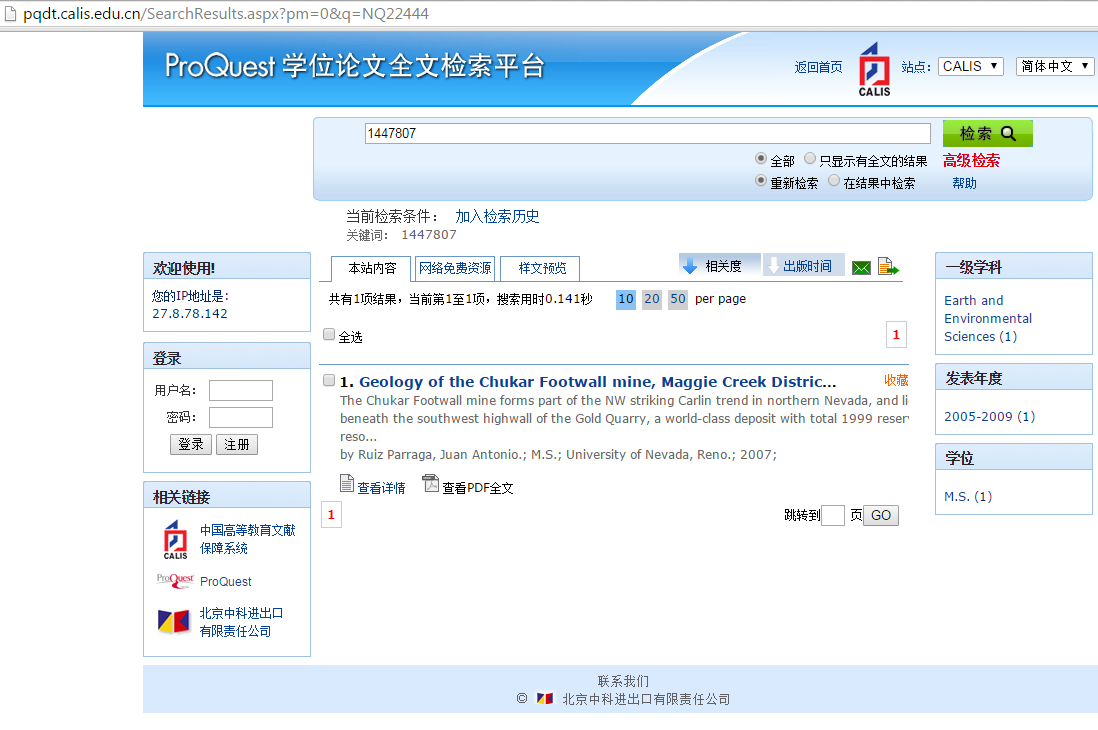 2. 文献处理
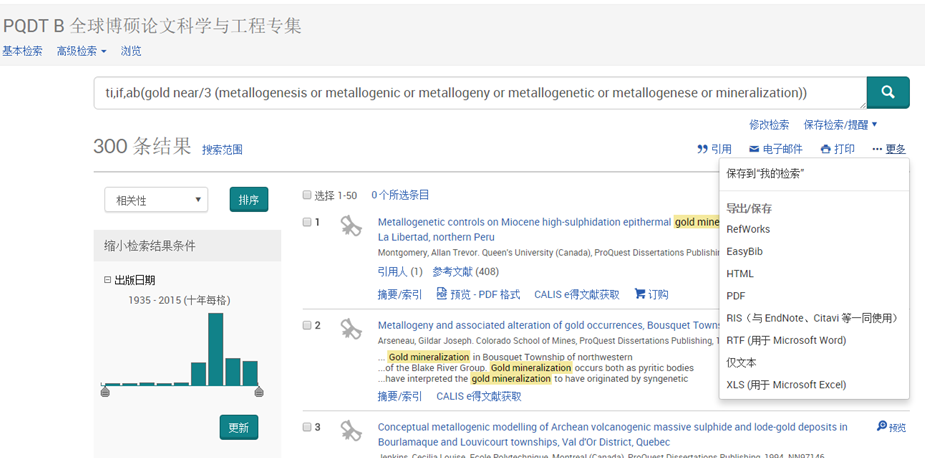 可批量生成格式引文，电邮，打印，导出，保存
3. 个人账户
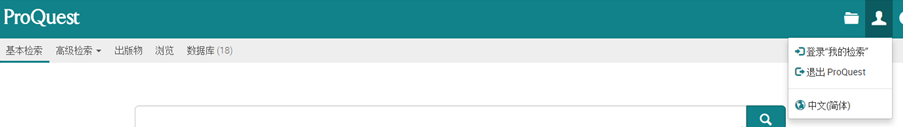 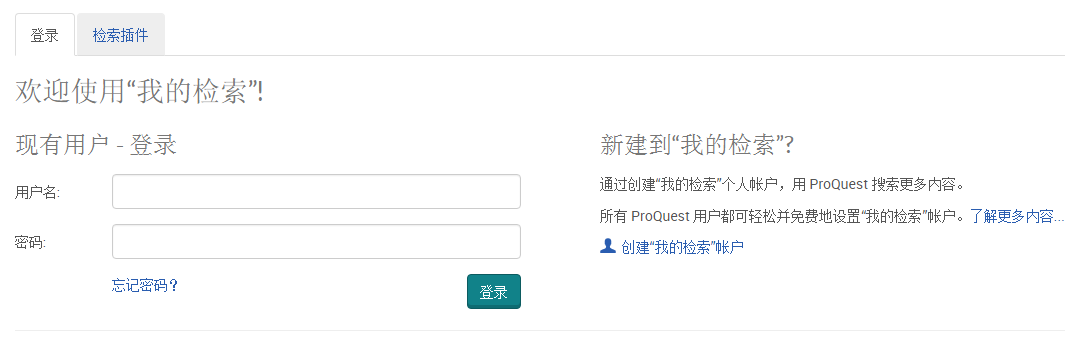 个人账户-信息管理
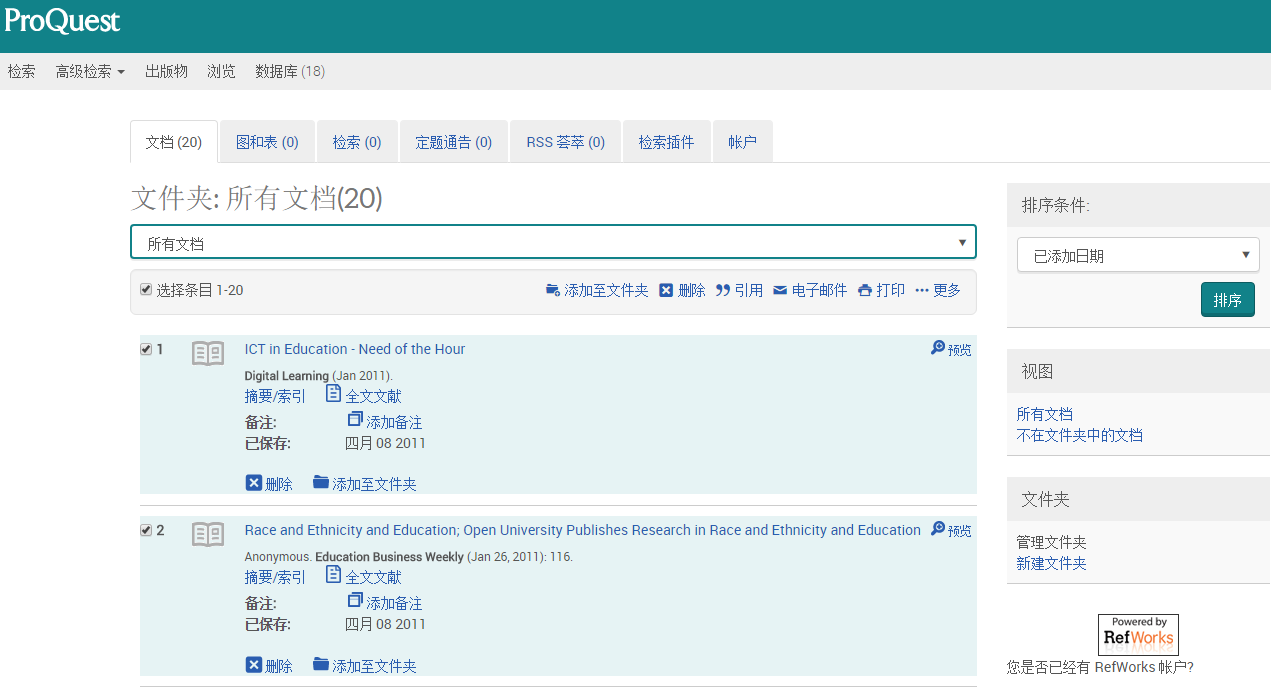 问题？
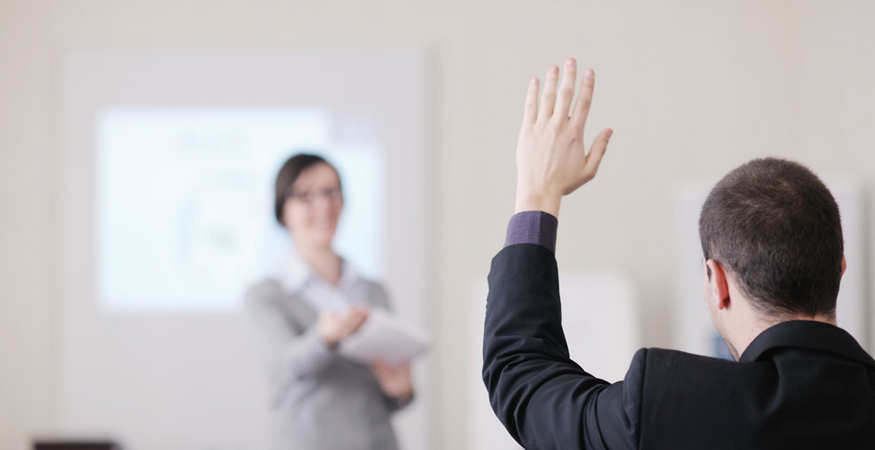 获取ProQuest更多资讯
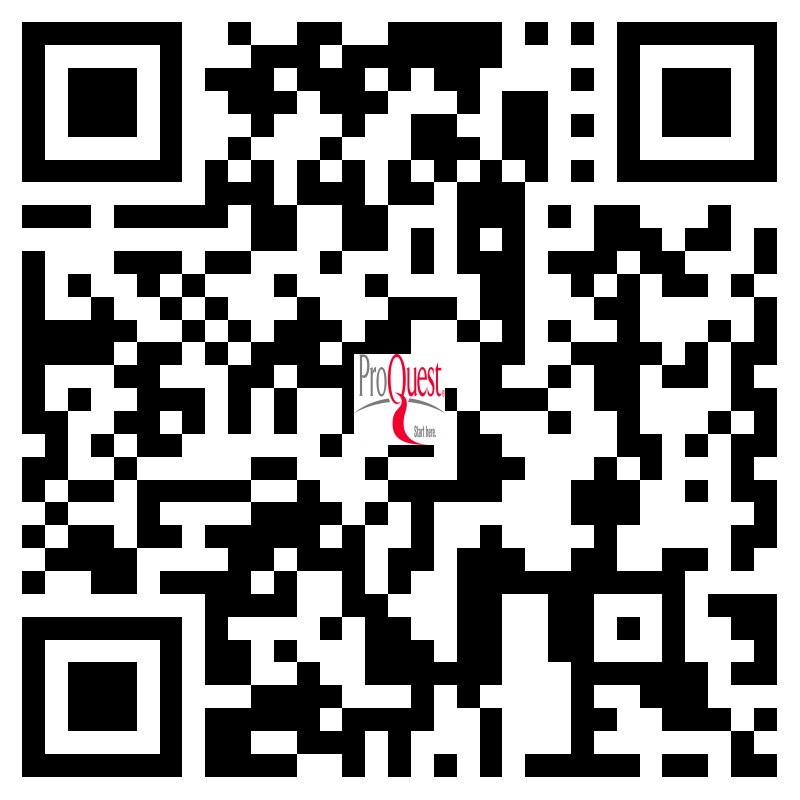 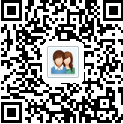 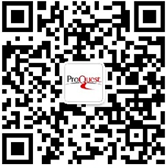 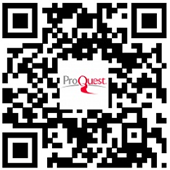 ProQuest培训视频
腾讯视频搜索ProQuest
ProQuest QQ群
230312268
ProQuest 官方微信
ProQuest
ProQuest 官方微博
ProQuest-China
注册获取更多资讯：http://go.proquest.com/preferences-cn/update.html
http://www.proquest.com/APAC-CN/
谢谢！
王剑飞
ProQuest培训及咨询顾问
jim.wang@proquest.com